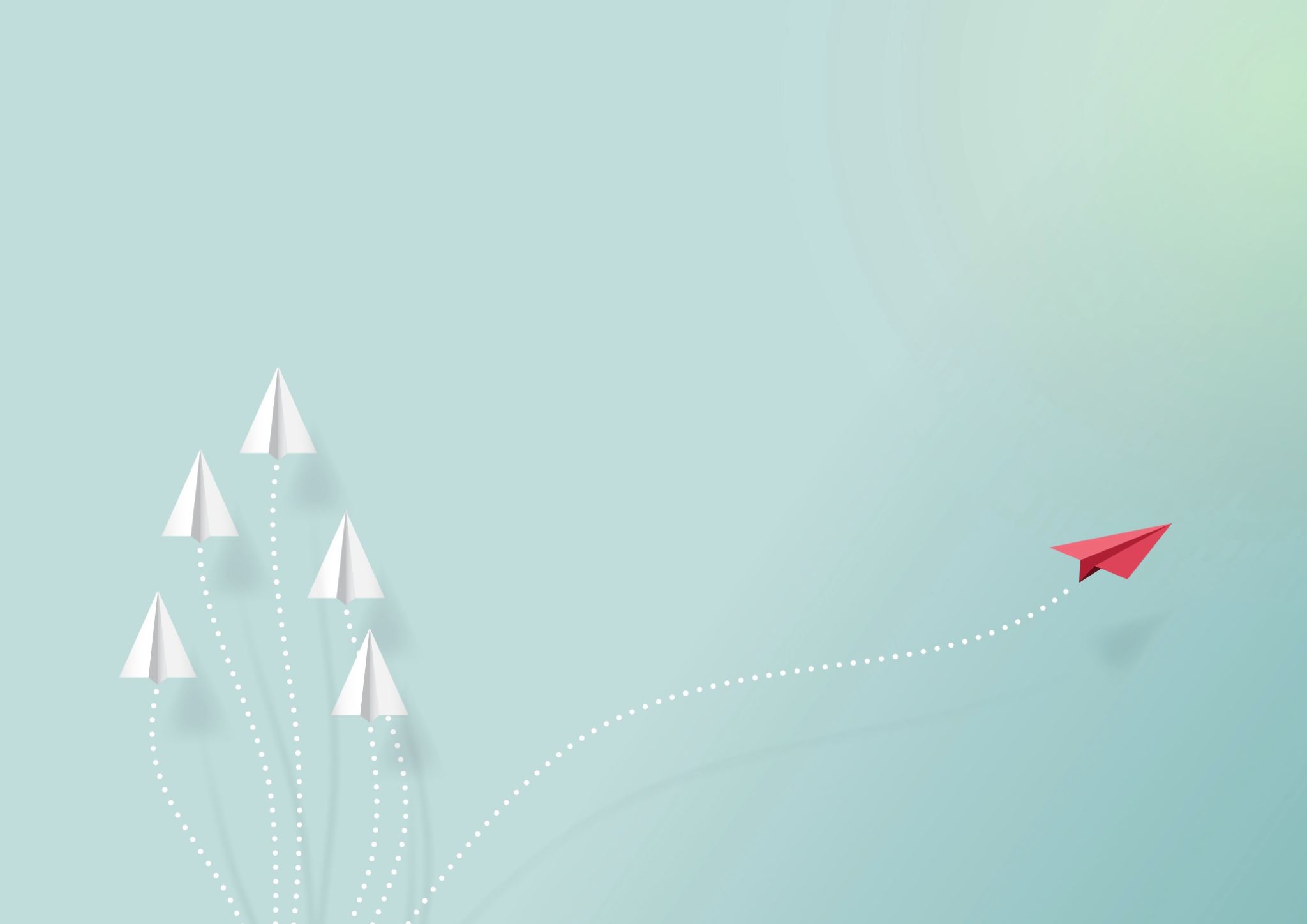 Ambulatory Care EHR Inbox Simulation – Part 2
Zoom session presentation
Laura Sabin Lopez BSN, RN, PHNM.S. Candidate, Clinical Informatics
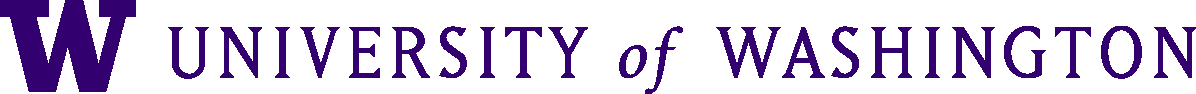 [Speaker Notes: Introduce self and role
Describe CIPCT project and Optional post Zoom eval 

Inform students that they will receive documents in the chat 
Send links to: 
Julie briggs book (should already have it) 
SOAP note template
Triage call transcript 
Chart review document
SBAR template 

Inform students that they may be prompted to download or save forms
Ask students if they have any issues accessing documents and/ or book

Send all in advance during set up process]
Acknowledgement
This website is supported by the Health Resources and Services Administration (HRSA) of the U.S. Department of Health and Human Services (HHS) as part of an award totaling $2,090,495 with 0 percentage financed with non-governmental sources. The contents are those of the author(s) and do not necessarily represent the official views of, nor an endorsement, by HRSA, HHS or the U.S. Government.

©2020, University of Washington School of Nursing, All rights reserved.
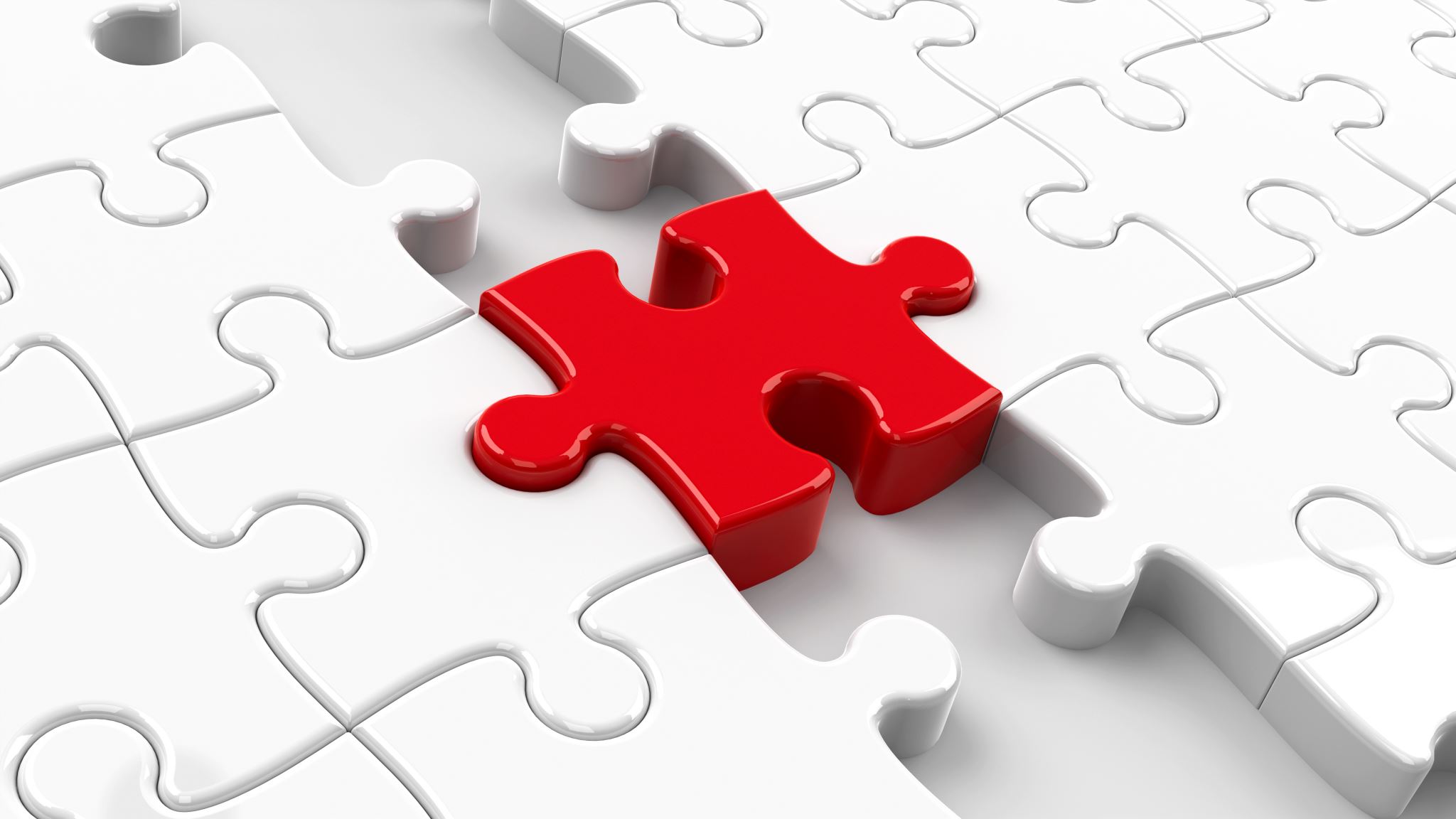 SIMULATION
Required text:  Telephone Triage Protocols for Nurses / Edition 5 by Julie Briggs RN, BSN, MHA
EHR in ambulatory care lecture module 1.0 hrs
Before class simulation module: Inbox basics and message prioritization 0.5 hours

Triage call video demonstration
Activity: Document a SOAP note
SBAR video  
Activity: SBAR Practice
Debriefing
Optional evaluation
[Speaker Notes: Should have already preformed the SIM module and lecture 

Describe what we will cover today

Triage call video demonstration
Activity: Document a SOAP note
SBAR video  
Activity: SBAR Practice 
Eval ( explain that it is the entire EHR content, lecture, sim module, and this simulation)]
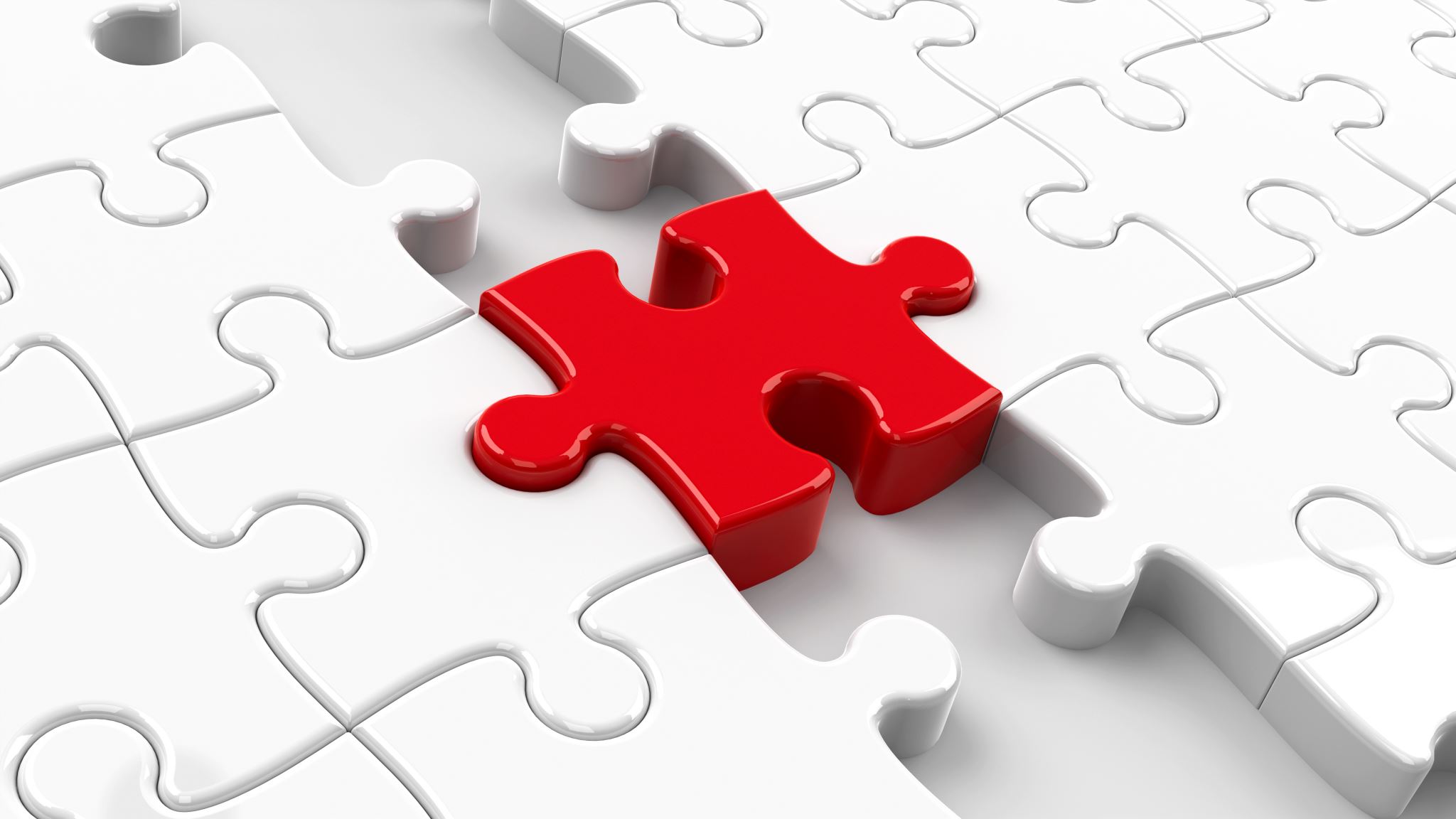 SIMULATION
Learning Objectives:
Describe the role of the nurse in managing and responding to patient messages received through electronic communication.
Prioritize patient messages using the triage principles and the nursing process to emphasize patient safety.
Formulate typed and verbal responses to patients’ electronic communications that are clear, sensitive, and specific.
Document nursing care provided through EHR contact, with telephone or electronic follow-up, using a standardized charting approach.
Provide a clear and succinct report to an interprofessional healthcare worker using the SBAR format.
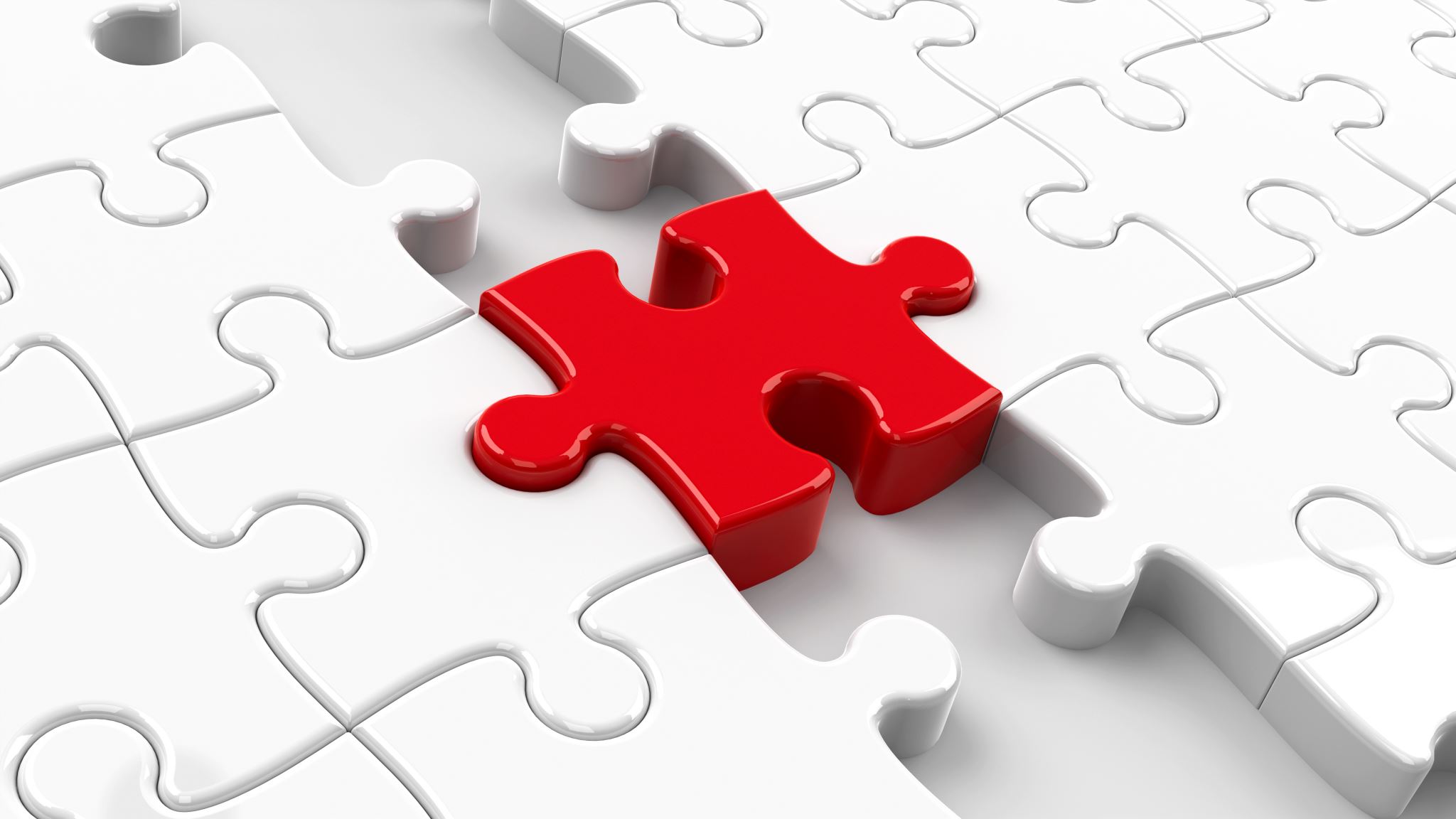 Pre-briefing
This is a SAFE learning environment
Everyone is expected to participate in the simulation, breakouts, and debriefing
Have documents ready to use:
Briggs triage protocols
SOAP Note Document
SBAR Template
Chart Information
[Speaker Notes: Make sure students remember to adhere to the Simulation Agreement.  Note that this is a safe setting to make mistakes. No recording/screen shots
Send out handouts listed above in the chat – make sure everyone has them]
Pre-lab Question 1
What is your role, as an RN, in managing and responding to patient messages received through electronic communication?

What are your roles in the cases you reviewed?  In the top priority case?
[Speaker Notes: SHORT discussion – maybe 2 minutes per question.]
Pre-lab Question 2
What guidelines would you use to decide on the priority of messages - that is, how do you decide which messages are emergent, urgent, or non-urgent?  What sources of information would you use?
[Speaker Notes: Discuss why Damon Mays is the most urgent, versus the other 2.  SHORT discussion.  2-3 minutes.]
Simulation
Review the chart message
Practice beginning a phone call to respond to an EHR message.
Listen to the sample phone call.  Follow along on the Briggs triage protocol and take notes. 
SOAP note
SBAR to another provider
[Speaker Notes: Review the expectations with the students.]
Utilize the Diabetes problems and Depression protocols in Julie Briggs Telephone Triage Protocols for Nurses 5th edition in this triage exercise
Mays, Damon
Electronic Message   
Received: today  
Contact Damon Mays (Patient)
Mychart status (Active)
PCP: Dr. Abdullahi

Male, 46 y/o
DOB: 4/12/1975                  
Last weight:  280 lb (127.0 kg) 
Problem list: Type II diabetes, major depressive disorder, hypertension 
Allergies: none
Message: I’m writing for Dr. Abdullahi’s nurse.  You helped me adjust my insulin doses last week.  I’m having a hard week, and I think I need to adjust the dose again.  My depression is worse, and I haven’t felt like eating.  I see my psychiatrist in 3 days.  Last night, my sugar was down at 55 and I felt really awful.  I made myself eat a snack and that helped, but I’m worried that I might be on too much insulin.  Should we adjust the dose?Damon
[Speaker Notes: Discuss how messages enter the inbasket : MA or front office staff may send a triage call to the inbasket or you may receive a message via the patient portal. In this case we received our message via mychart which is the patient portal in Epic. 
Do you recall this patient from the inbasket module?
This patient was identified as the priority call back
Ask students to follow along in the diabetes and depression protocols 

I hope you were able to review his chart. I have sent you a copy of his chart review to refresh our memory. 
We will move through a triage call example w this patient 
Keep in mind that sometimes need to switch protocols 
Pay attention in the call for when the nurse switches gears/ changes protocol from diabetes to depression]
Example Call
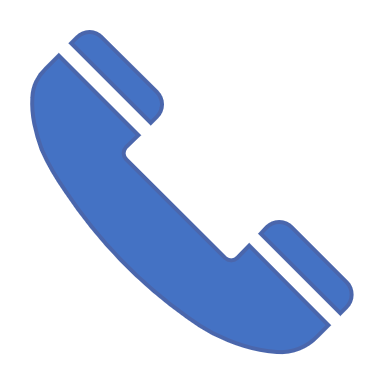 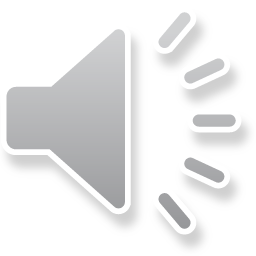 [Speaker Notes: Play Audio Call]
Call Debriefing
How well was the call organized?  Is there anything you would have done differently?
In what ways are telehealth technologies useful in providing care for this?  What limits or barriers does the technology present? 
How could you protect patient confidentiality during your work and communications?  
If you were the patient, would this response have met your need?  What else would you have liked to have known?
[Speaker Notes: Note here – would have confirmed patient identity, also consider how you would ask an African American person about pallor, note knowing their skin tone on a telehealth call (equity issue)?]
Activity: SOAP Note
Break out rooms, in pairs.  10 minutes.
Key points to remember
Always know your state’s legal scope of practice and organizational policies and procedures regarding the nurse's role in telephone triage.
Consider all calls life threatening until proven otherwise
Err on the side of caution to avoid the risk in delaying treatment for potentially serious problems
Recognize knowledge deficits and use protocols to supplement knowledge to make appropriate triage decisions
[Speaker Notes: Refresher on triage principles]
Key points to remember
Review the chart prior to the call, check for any allergies, contraindications, and past medical history 
Document the call, the advice given, and the patient’s response to that advice
Notify the provider per organizational protocol
Always cite your source
[Speaker Notes: Refresher on triage principles]
Activity: Document a SOAP note (small group breakouts)
[Speaker Notes: Review SOAP note documentation]
Example SOAP note
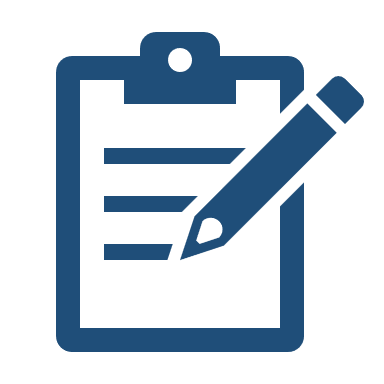 [Speaker Notes: Make sure everyone has the SOAP note in the chat

Inform students they will be broken up into small groups 

5 groups of 2

Each group can take time to review the chart (chart review document and transcript of the call for reference), then fill in the required fields. One student can choose to be the scribe and document the  SOAP fields, name/date/time, reminder, and routing comments to PCP]
SOAP Note Debriefing
What is the most important overall message to convey in the SOAP note? (i.e., what do you want to communicate to a health care worker who reads it in the future?)

Make SOAP Note as a whole group
[Speaker Notes: Ask if anyone would be willing to share their soap note]
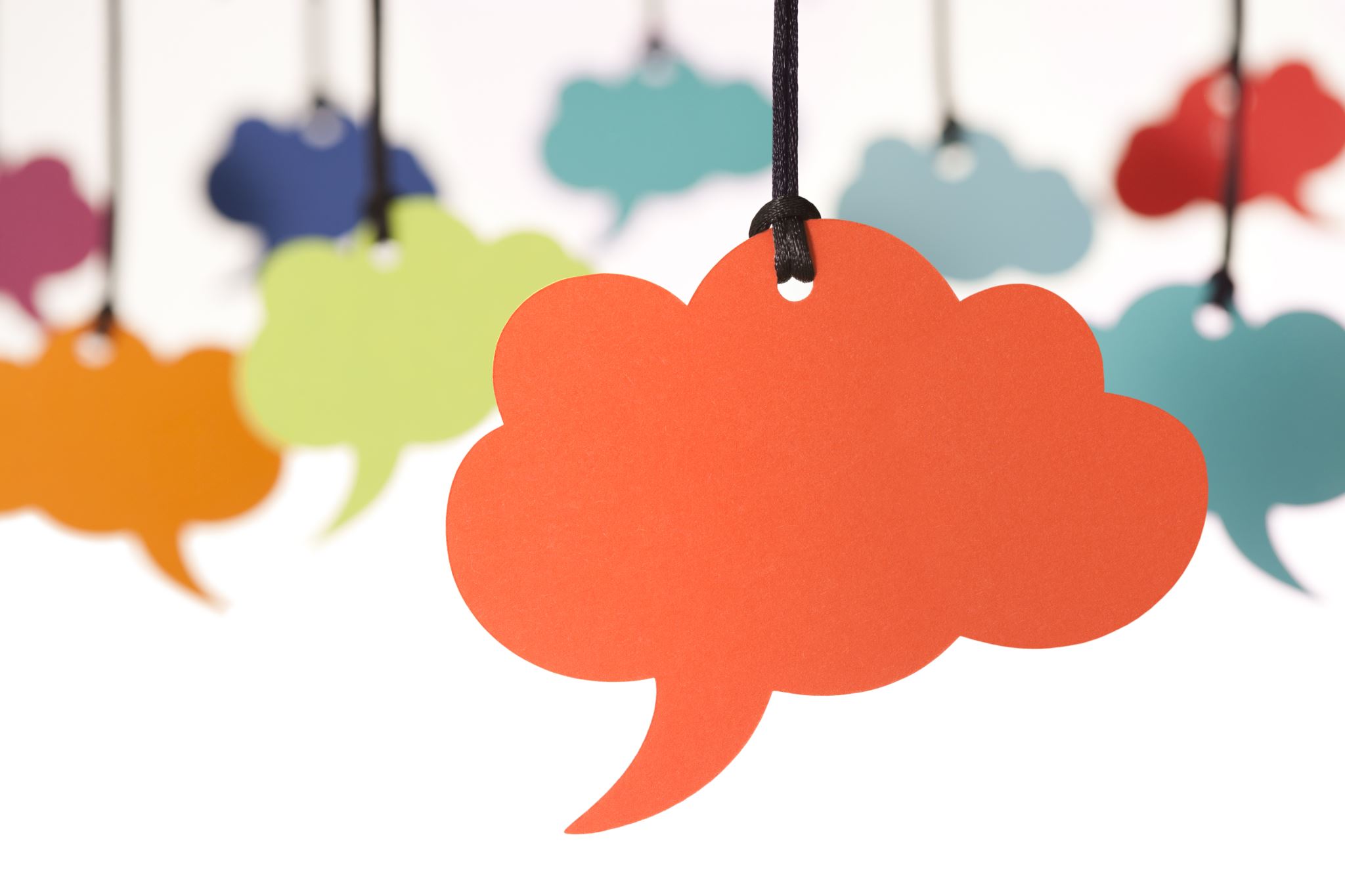 Activity: SBAR Team Communication
[Speaker Notes: We will review the SBAR technique for team communication]
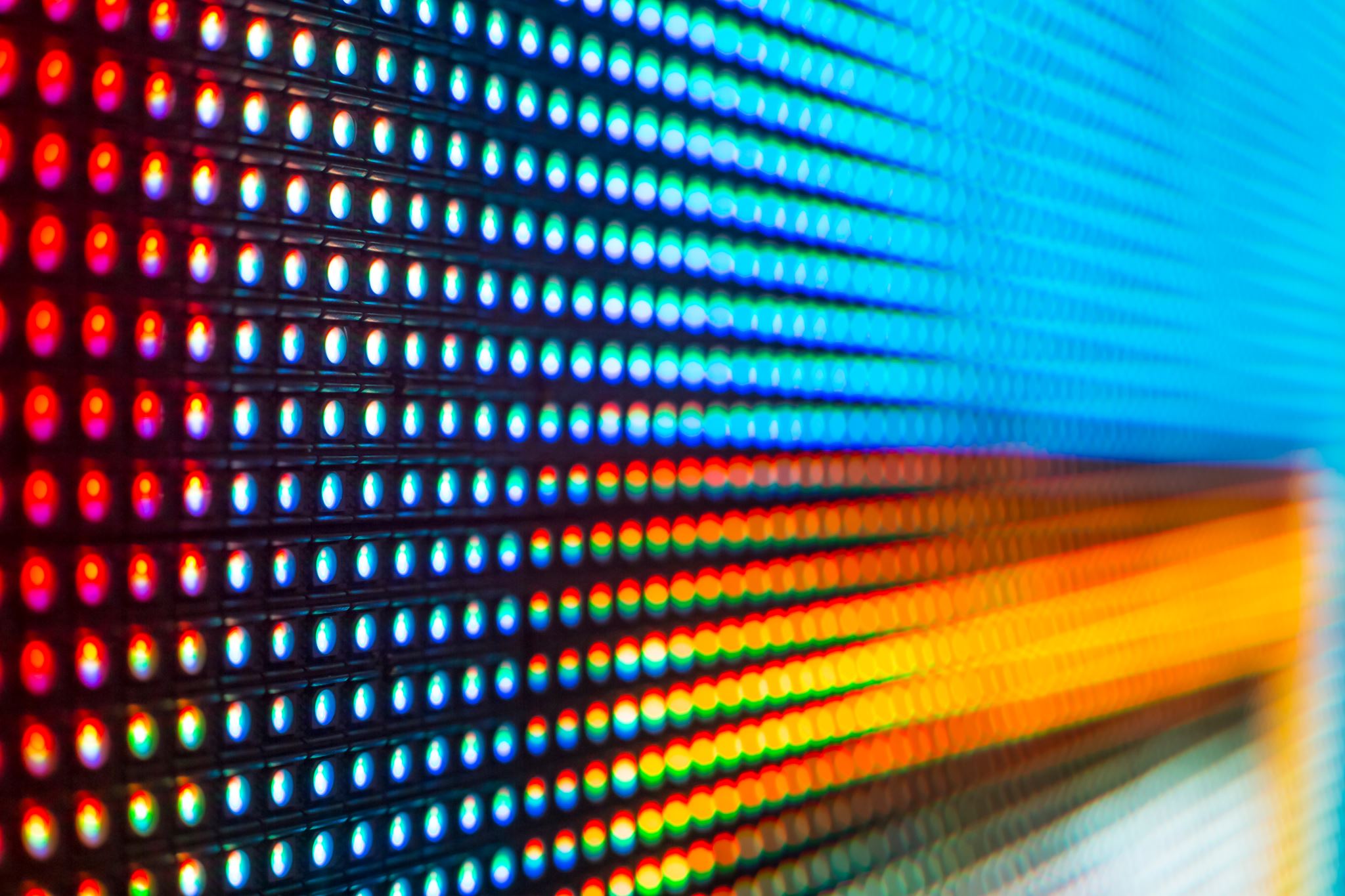 SBAR Video: Do’s and Don’ts
[Speaker Notes: In the next two videos we will explore SBAR dos and don’t’s
 The first video will demonstrate what not to do, ineffective communication that does not use the SBAR technique
The next will be a more effective way to communicate with a provider utilizing the SBAR technique]
No SBAR: Ineffective communication
[Speaker Notes: Play video]
SBAR: Effective communication
[Speaker Notes: Play video]
Small Group Break Out – 10-15 min
You are now going to notify the behavioral health provider Dr. Perkins that you have added  Damon to her schedule. You will also notify Dr. Abdullahi in the routing comments in your message.
In small groups, create an SBAR for the behavioral health provider Dr. Perkins explaining the situation, Background, Assessment, and Recommendation. 
 
Then document the routing note to the PCP
[Speaker Notes: Give 10-15 minutes 

The person playing Dr. Perkins – ask probing questions if you need more information, make sure your partner covers all parts of the SBAR

Will call upon one group to share the SBAR and another to share their routing note]
Activity: SBAR tool with template
SBAR: Situation-Background- Assessment-Recommendation
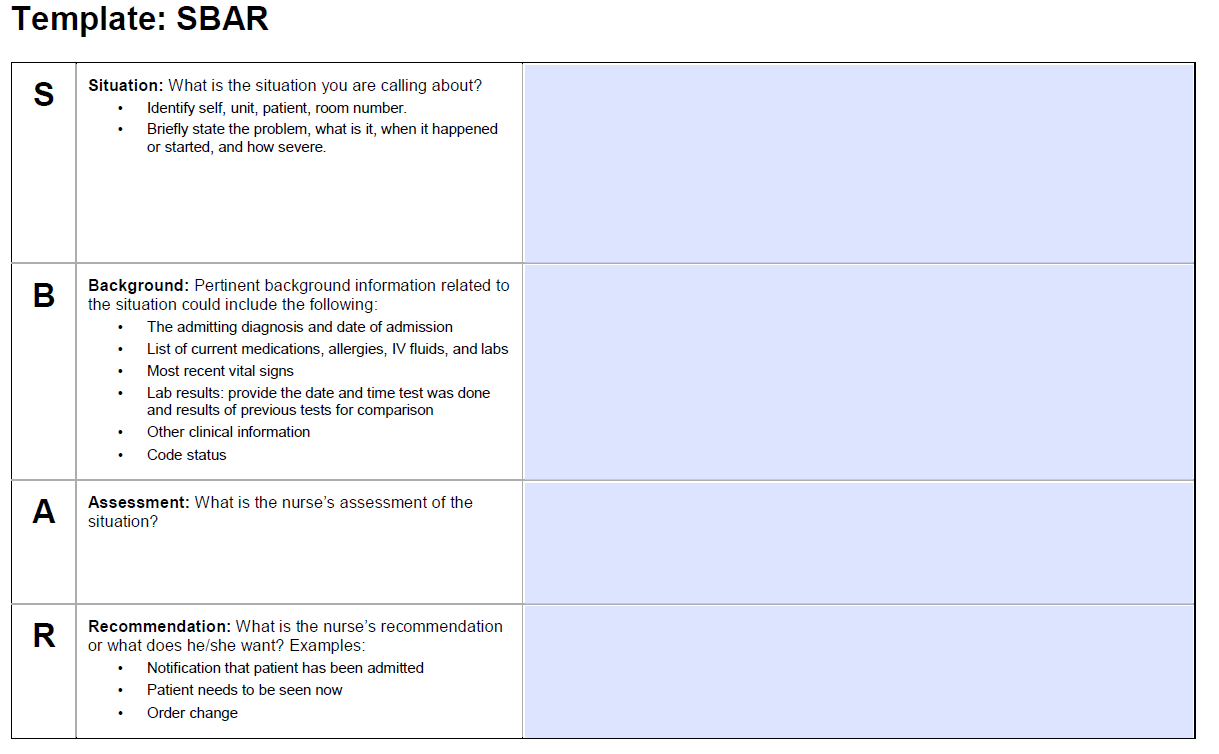 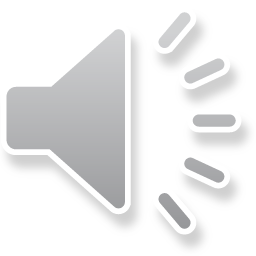 Institute for Healthcare Improvement ∙ ihi.org | This SBAR tool was developed by Kaiser Permanente.
[Speaker Notes: Small group break out 
Make sure everyone has the SBAR tool in the chat. Last page is a fillable , choose a scribe in your group and we will reconvene in about 10 minutes to discuss the SBAR]
SBAR Debriefing
How did the SBAR go?  What went well?  What could have been done differently? 
What was your thought process in arriving at your recommendation?  How does it help the provider to include “Recommendation” in the SBAR?
Debriefing of the Overall Simulation
How would you describe your experience with this simulation?  
How did this change or expand your understanding of the ambulatory care nurse role?
How can you promote equity of ambulatory care using telehealth technologies?  How could these technologies contribute to inequity?
[Speaker Notes: In equity consider varied populations – race, ethnicity, religious, age, veteran status, SES, etc.]
How well did you achieve the learning objectives?  What else do you think you need to do to address unmet learning objectives?
Learning Objectives:
Describe the role of the nurse in managing and responding to patient messages received through electronic communication.
Prioritize patient messages using the triage principles and the nursing process to emphasize patient safety.
Formulate typed and verbal responses to patients’ electronic communications that are clear, sensitive, and specific.
Document nursing care provided through EHR contact, with telephone or electronic follow-up, using a standardized charting approach.
Provide a clear and succinct report to an interprofessional healthcare worker using the SBAR format.
Final Thoughts
What is one thing you learned that you will take into your practice?
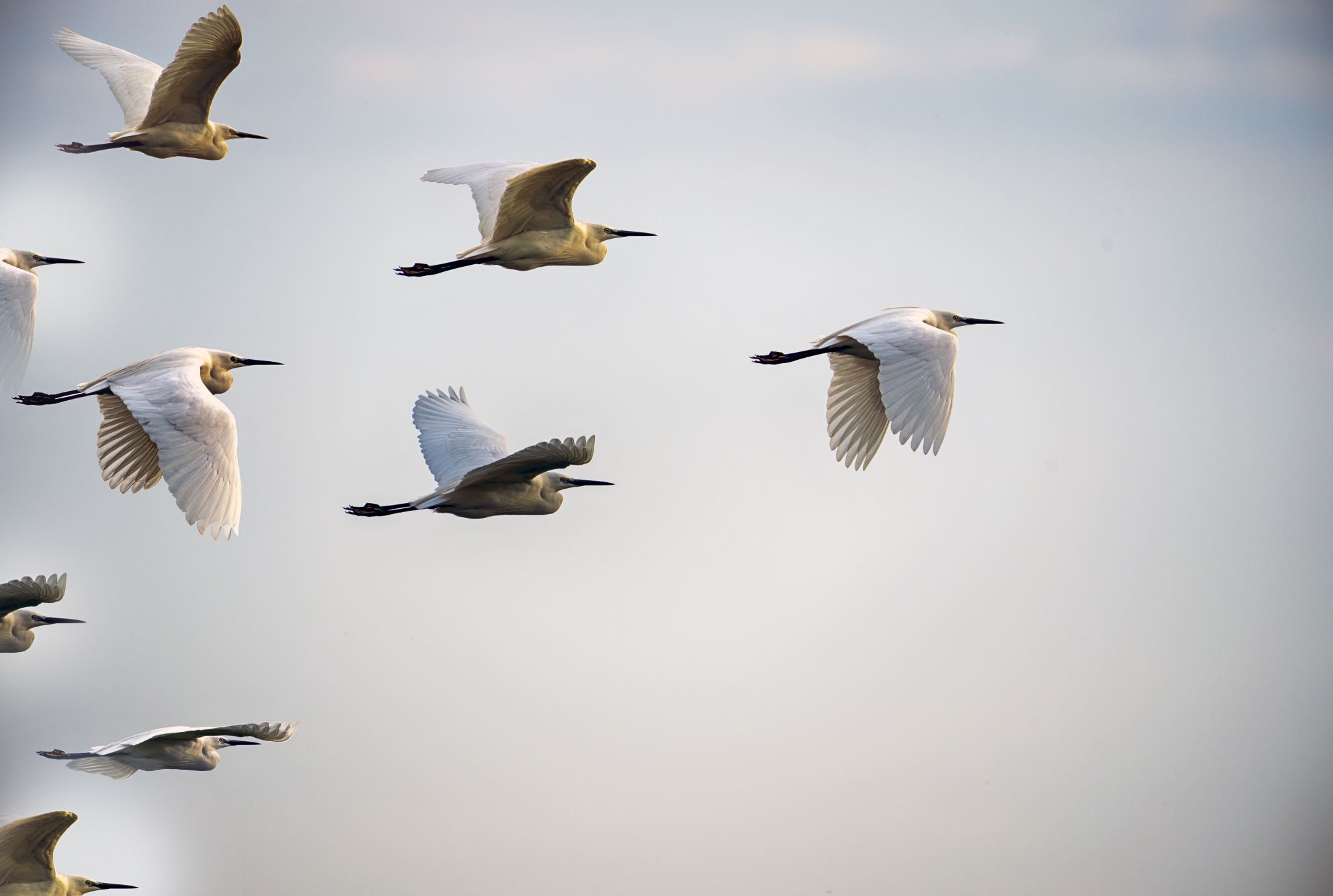 Evaluation
[Speaker Notes: Optional evaluation 
You may leave
If you choose to do the evaluation please click on the link in the chat 

https://docs.google.com/forms/d/e/1FAIpQLSeT5-xG5vHpPzHG3txIdb7FiTrGRMOQ-3PhI4Kc8Y4qCAx9nQ/viewform]